Title
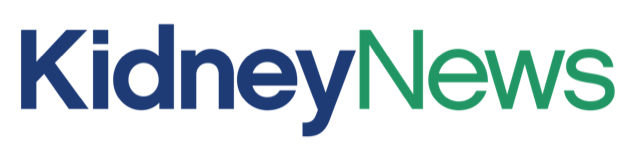 Methods and Cohort
Intervention
Outcomes
Authors. Title. Journal. Year;Volume(Issue). doi: XXXXXXXXX
Conclusions: Lorem ipsum dolor sit amet, consectetur adipiscing elit. Curabitur in venenatis risus. Nullam non nisl mollis, venenatis diam eget, pulvinar urna. Praesent facilisis a velit eget pretium. Cras id lacinia tortor.
Visual abstract by Name, Degree(s)
[Speaker Notes: Many of the core elements are locked to avoid accidental moving of the logo, title, etc.. To change the size of a box, right click in the box and select “Unlock.”]
Title
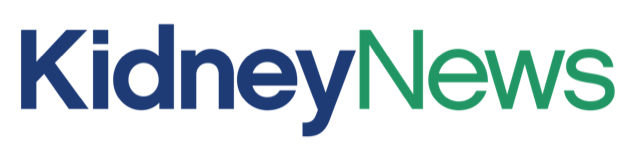 Findings
Methods and Cohort
Authors. Title. Journal. Year;Volume(Issue). doi: XXXXXXXXX
Conclusions: Lorem ipsum dolor sit amet, consectetur adipiscing elit. Curabitur in venenatis risus. Nullam non nisl mollis, venenatis diam eget, pulvinar urna. Praesent facilisis a velit eget pretium. Cras id lacinia tortor.
Visual abstract by Name, Degree(s)
[Speaker Notes: Many of the core elements are locked to avoid accidental moving of the logo, title, etc.. To change the size of a box, right click in the box and select “Unlock.”]
Title
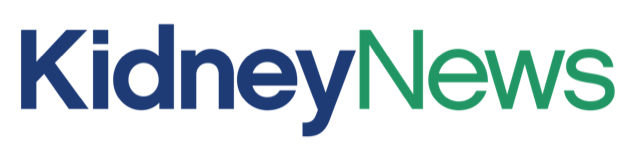 Control
Outcomes
Methods
Outcomes
Experimental group
Authors. Title. Journal. Year;Volume(Issue). doi: XXXXXXXXX
Conclusions: Lorem ipsum dolor sit amet, consectetur adipiscing elit. Curabitur in venenatis risus. Nullam non nisl mollis, venenatis diam eget, pulvinar urna. Praesent facilisis a velit eget pretium. Cras id lacinia tortor.
Visual abstract by Name, Degree(s)
[Speaker Notes: Many of the core elements are locked to avoid accidental moving of the logo, title, etc.. To change the size of a box, right click in the box and select “Unlock.”]
Color Palette
Example Icon Sources
thenounproject.com

Iconfinder

Flat icon
100%
#211C50
100%
#0093B6
80%
#33A9C5
60%
#66BED3
40%
#99D4E2
20%
#CCE9F0
80%
#4D4973
20%
#D3D2DC
60%
#7A7796
40%
#A6A4B9
100%
#1E3B76
100%
#219664
80%
#4DAB83
60
#7AC0A2
40%
#A6D5C1
20%
#D3EAE0
80%
#4B6291
20%
#D2D8E4
60%
#7889AD
40%
#A5B1C8
100%
#F5821F
80%
#3391CA
20%
#CCE4F2
60%
#66ADD7
40%
#99C8E5
100%
#0076BD
80%
#F79B4C
20%
#FDE6D2
60%
#F9B479
40%
#FBCDA5